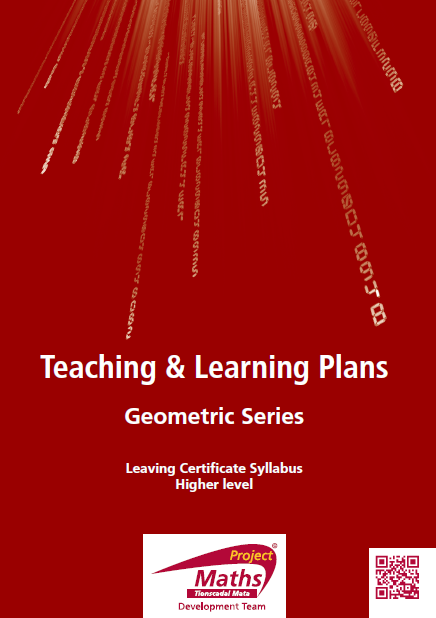 INDEX
Section A: Student Activity 1An Introduction to Geometric Series
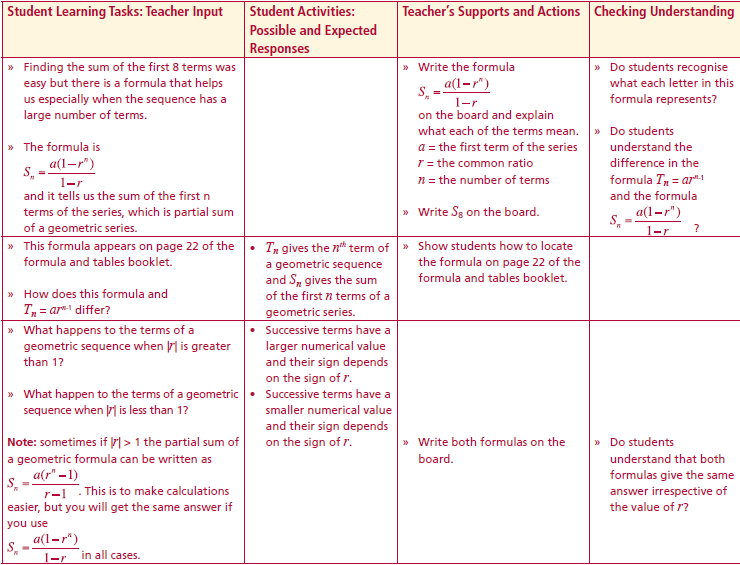 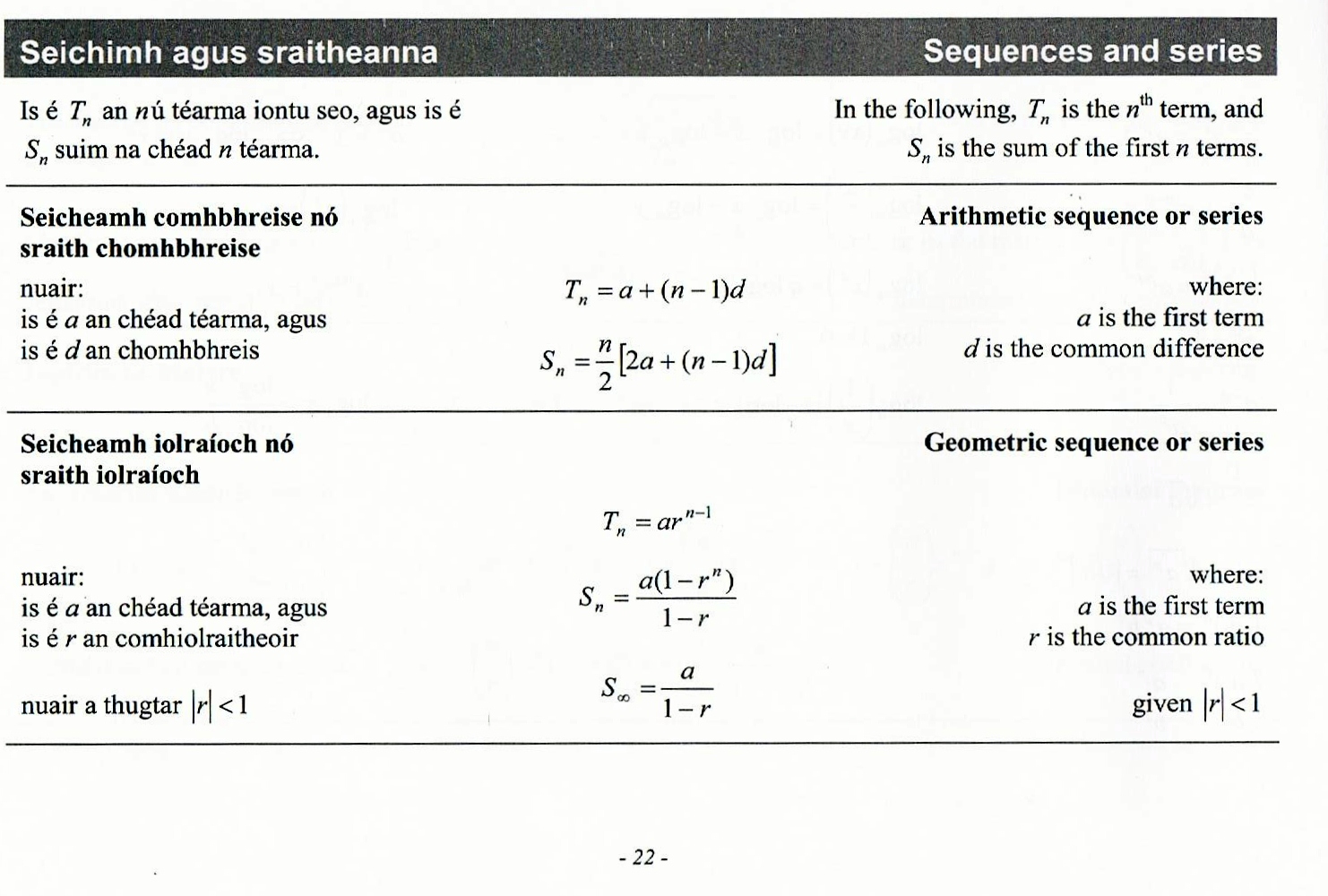 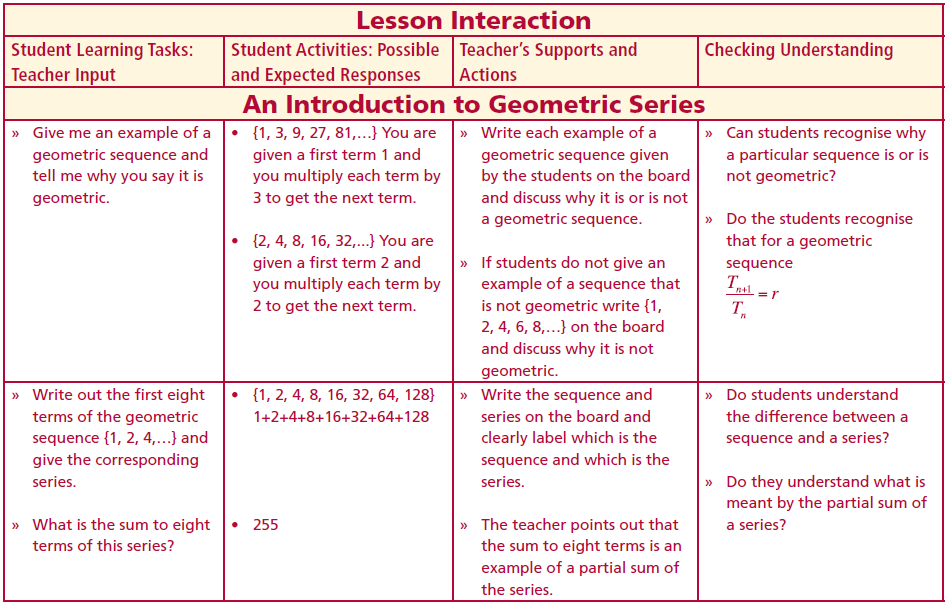 Lesson interaction
Lesson interaction
Page 22
Section A: Student Activity 1An Introduction to Geometric Series
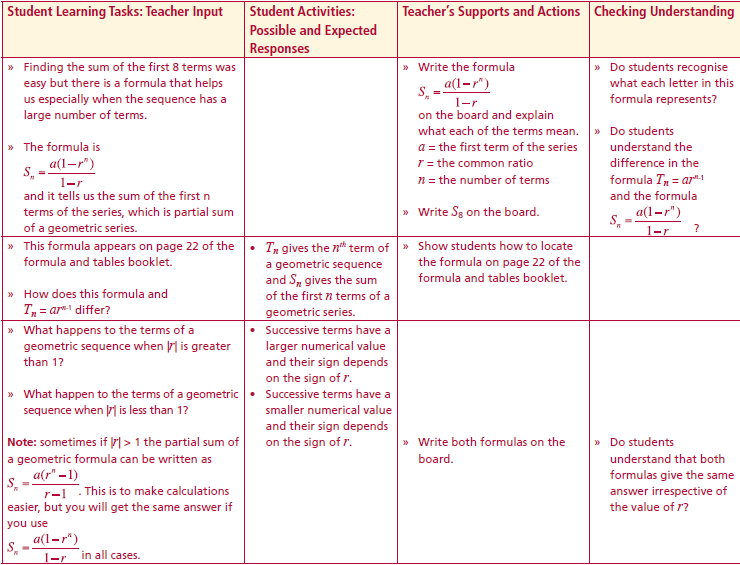 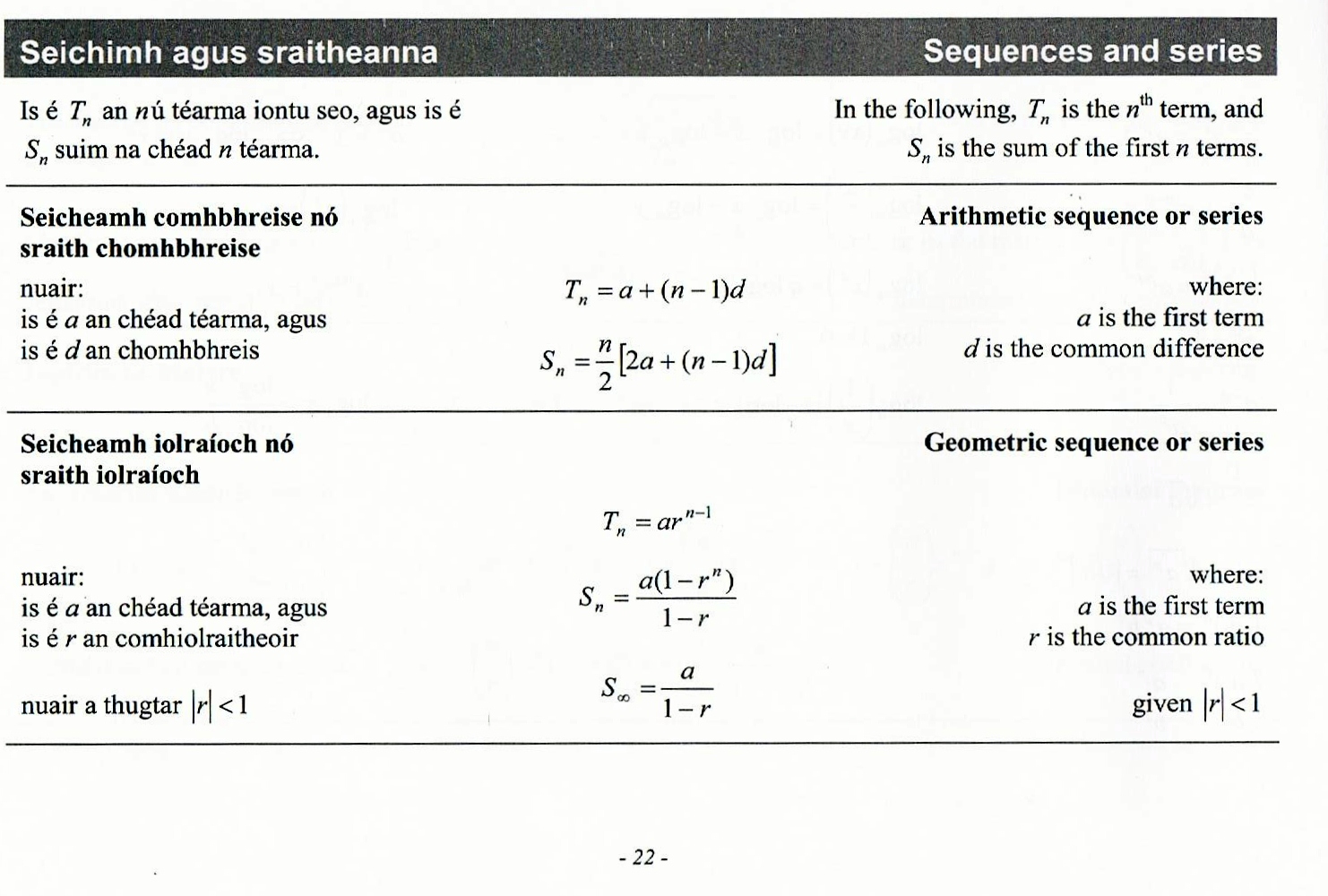 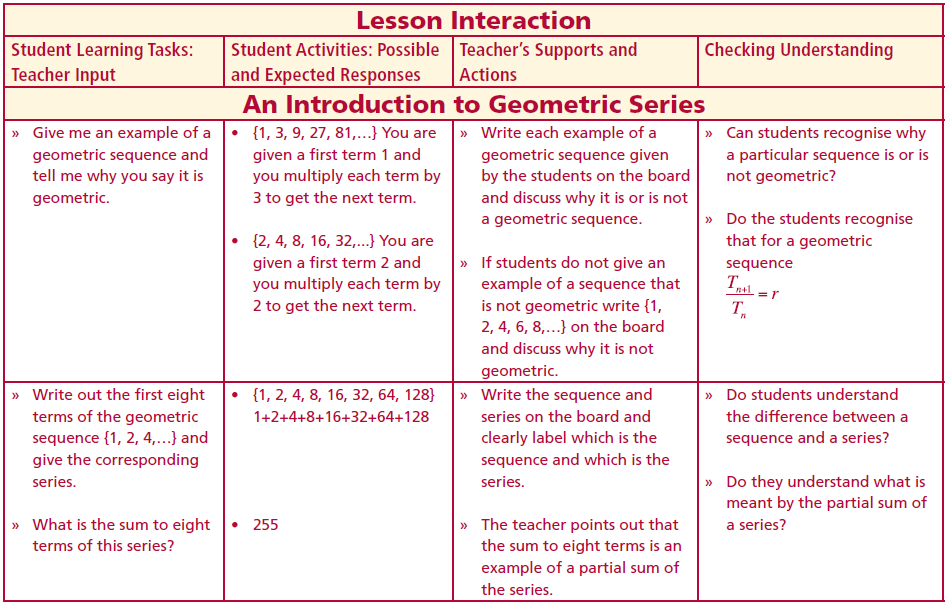 Lesson interaction
Lesson interaction
Page 22
Section A: Student Activity 1An Introduction to Geometric Series
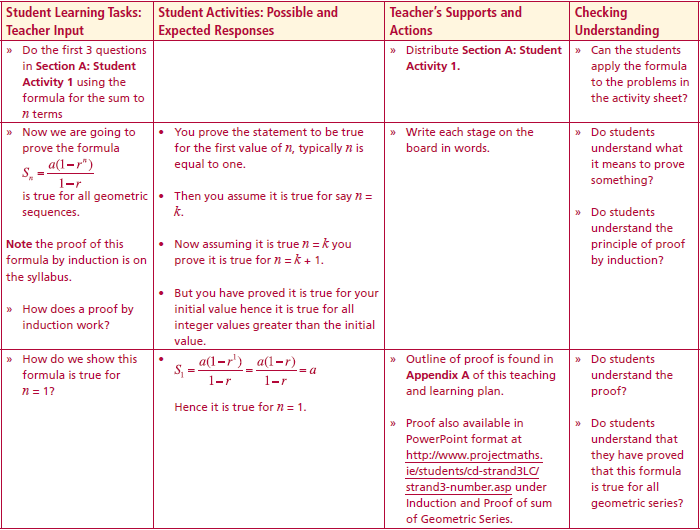 (Calculations must be shown in all cases.) 
1. A person saves €1 in the first month and decides to double the amount he saves the next month. He continues this pattern of saving twice the amount he saved the previous month for 12 months how much will he save on the 12th month and how much will he have saved in total for the year ignoring any interest he received? 

2. A culture of bacteria doubles every hour. If there are 100 bacteria at the beginning, how many bacteria will there be at the same time tomorrow, assuming none of these bacteria die in the meantime? 

3. a. Find the sum of the first 5 powers of 3. 
b. Find the sum of the first 10 powers of 3. 
c. Find the sum of the second 5 powers of 3.
Lesson interaction
To prove by induction the formula for thesum of the first n terms of a geometric series.
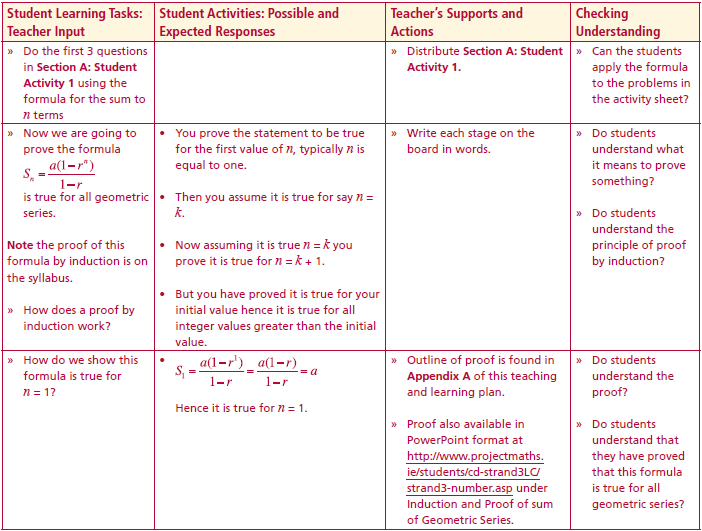 Lesson interaction
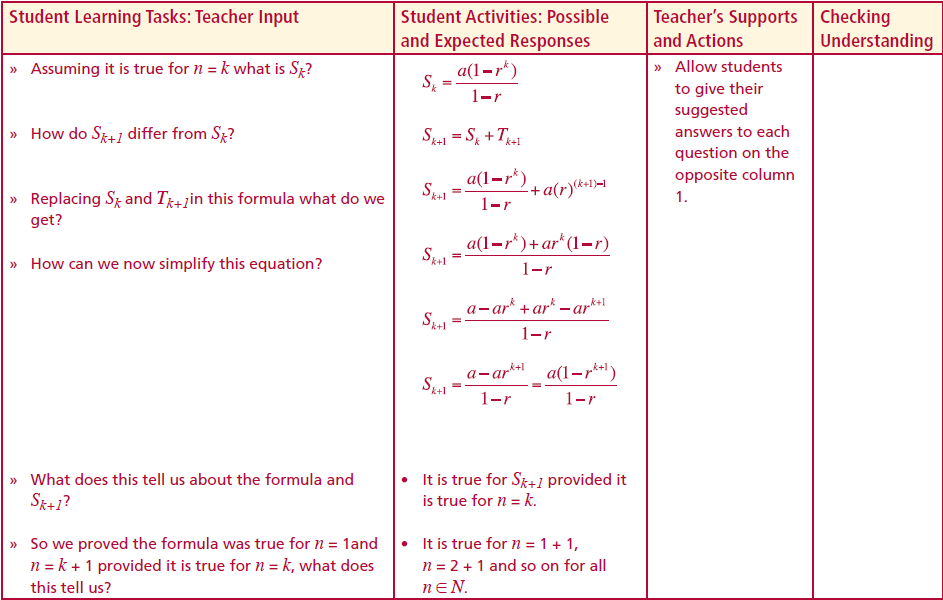 Lesson interaction
Section A: Student Activity 1
4. If the sum of the first 12 terms of a geometric series is 8190 and the common ratio is 2. Find the first term and the 20th term.

5. A person invests €100 and leaves it there for 5 years at 4% compound interest. Assume the interest is paid at the end of each year. 
a. What percentage of the original €100 will he have at the end of the first year? 
b. How much will he have at the end of the 1 year? Show your calculations. 
c. If you know what he had at the end of the first year, how will you work out what he had at the end of the second year? 
d. Is this a geometric sequence? If so what are “a” and “r”? 
e. How much money will this person have at the end of the 5 years? 
f. If the person in this question decided to invest €100 at the beginning of each year for 5 years. Find the total accumulated at the end of the 5 years. 

6. Claire has a starting salary of €20,000 and gets a 5% increase per year. How much will she be earning in her 10th year in the job? How much in total will she earn in the first 10 years she works for this firm?
Section A: Student Activity 1
7. Find the sum of the 15th to the 32th terms (inclusive) of the series formed by the following geometric sequence 1, 3, 9, 27,... 

8. Find the sum of the following geometric series 

9. The birth rate in an area is increasing by 6% per annum. If there are 20,000 children born in this area in 2009. 
a. How many children will be born in 2018 in this area? 
b. How many children in total will be born in this area between the years 2009 to 2018 inclusive? 

10. Alice saves €450 at the beginning of each year for 10 years at 5% compound interest added at the end of each year. How much will they have on the 10th anniversary of her first payment?
Section A: Student Activity 1
11. Alan aged 25 starts paying €2000 per annum into a pension fund and they are guaranteed a 4% interest rate throughout the savings period. How much will they have in the pension fund at the end of 30 years? Note for this particular pension the payments are made at the beginning of each year and the interest is paid at the end of each year. 

12. A ball is bounced from a height of 2 metres and bounces back to ¾ of the height from which it fell. Find the total distance the ball travels, when it hits the ground for the 6th time



13. A carpenter is drilling a hole in a wall, which is a metre wide. In the first second he drills 30 centimetres and every second after that he drills ¾ the distance he drilled the previous second. How long will it be until he has completely drilled through the wall?
Section A: Student Activity 1
Section A: Student Activity 1Summary
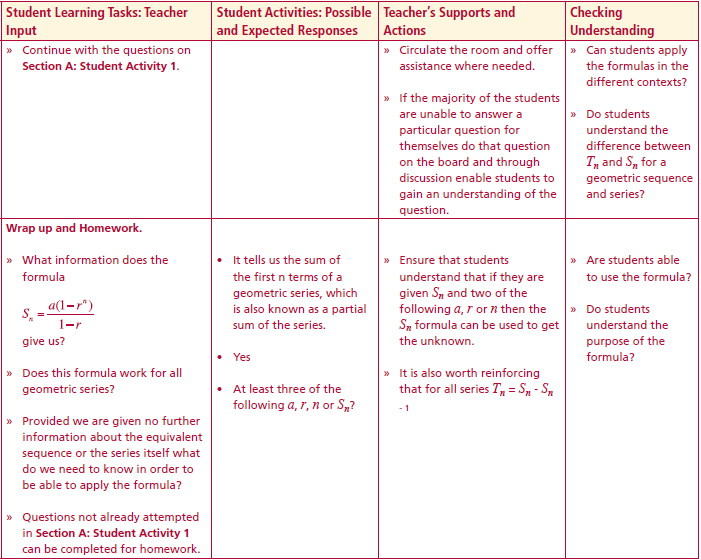 Lesson interaction
Section B: Student Activity 1To write a series using sigma notation
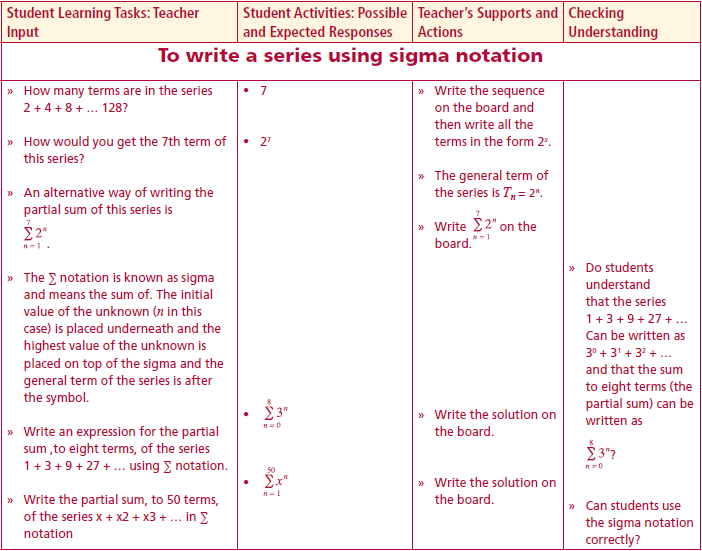 Lesson interaction
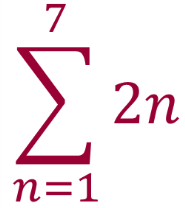 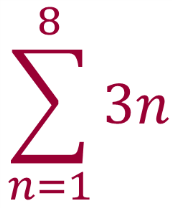 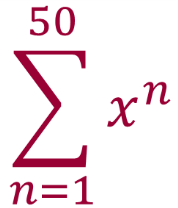 Section B: Student Activity 1To write a series using sigma notation
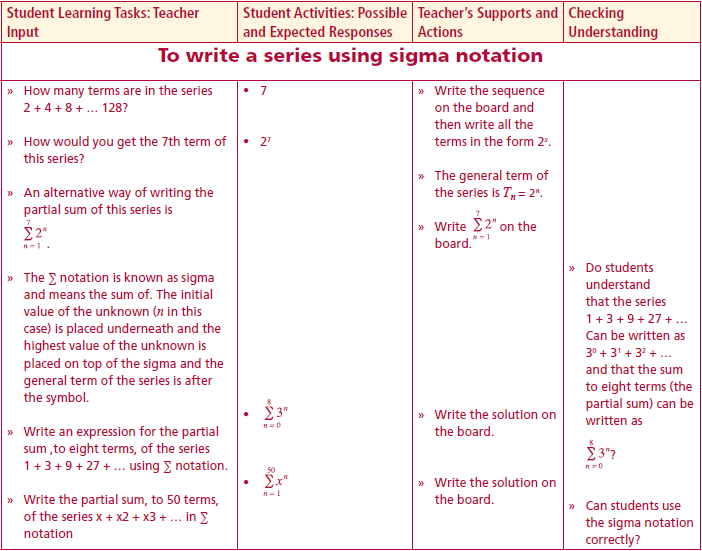 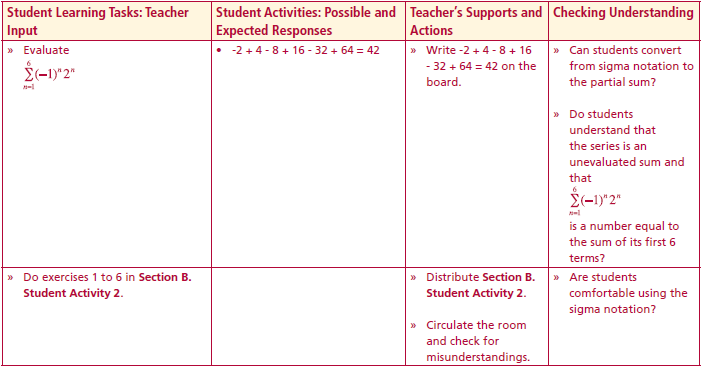 Lesson interaction
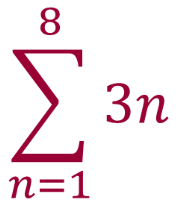 Lesson interaction
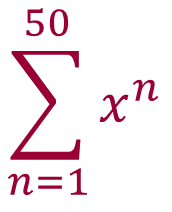 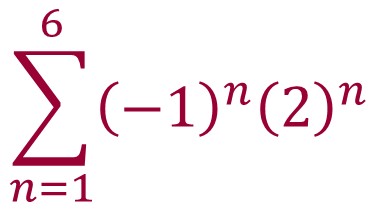 = - 2 + 4 – 8 + 16 - 32 + 64
= 42
Section B: Student Activity 2
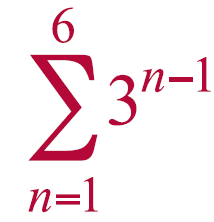 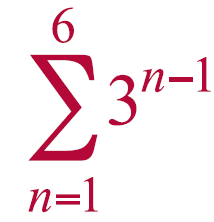 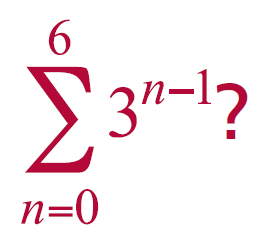 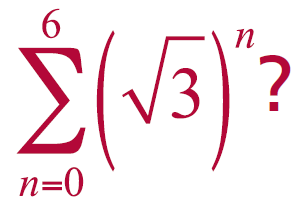 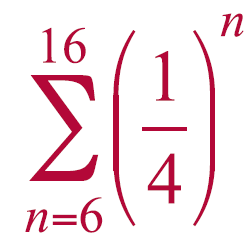 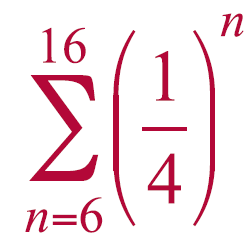 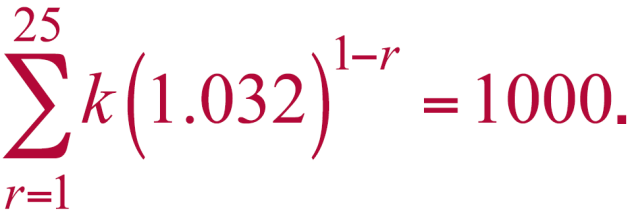 Section B: Student Activity 2To explore the fact that the partial sums of some series converge to a limit
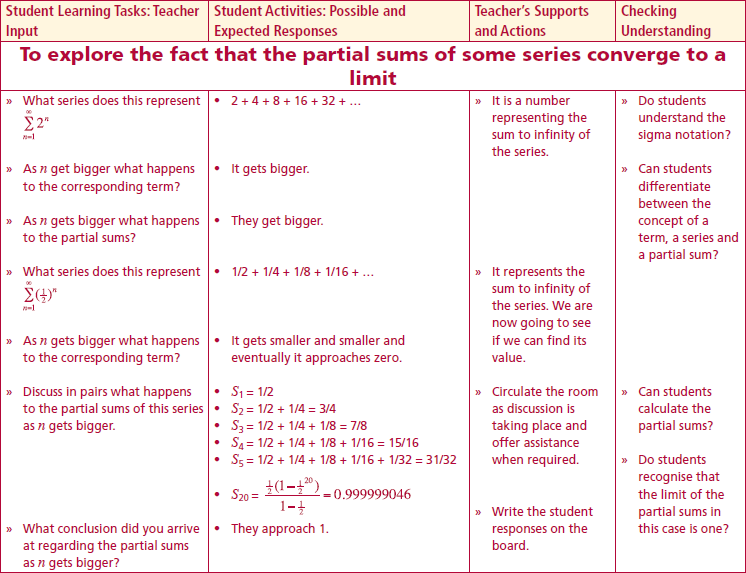 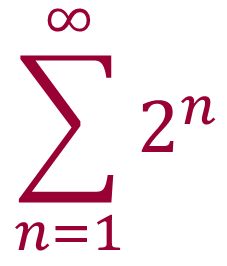 Lesson interaction
What series does this represent 
2 + 4 + 8 + 16 + 32 + … 
As n get bigger what happens to the corresponding term? 
It gets bigger.
 As n gets bigger what happens to the partial sums? 
They get bigger.
Section B: Student Activity 2To explore the fact that the partial sums of some series converge to a limit
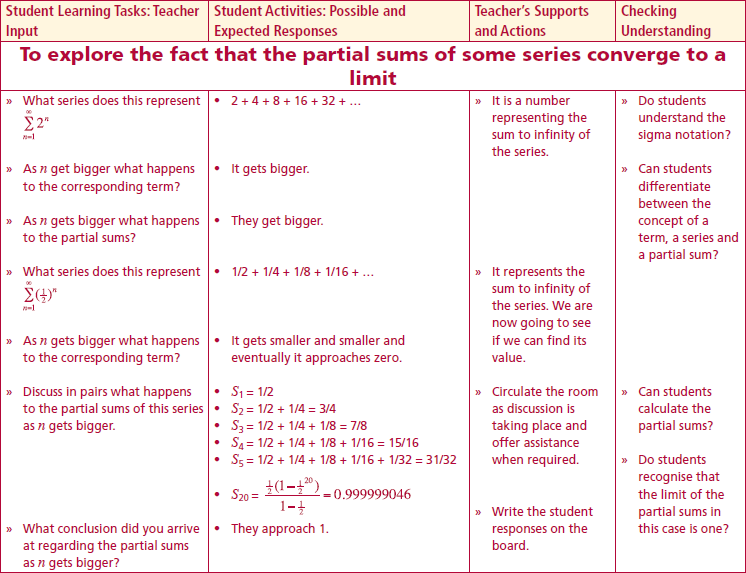 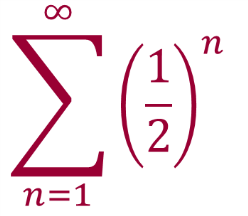 Lesson interaction
Section B: Student Activity 2To explore the fact that the partial sums of some series converge to a limit
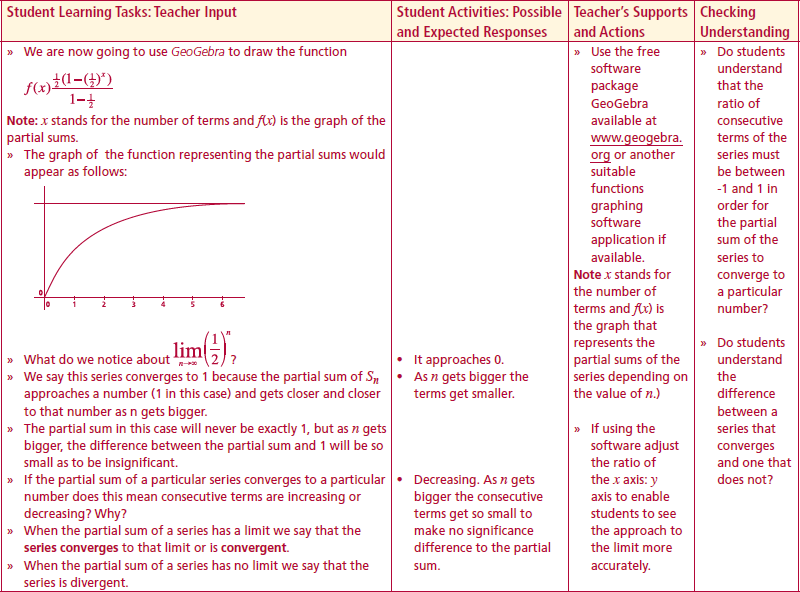 Lesson interaction
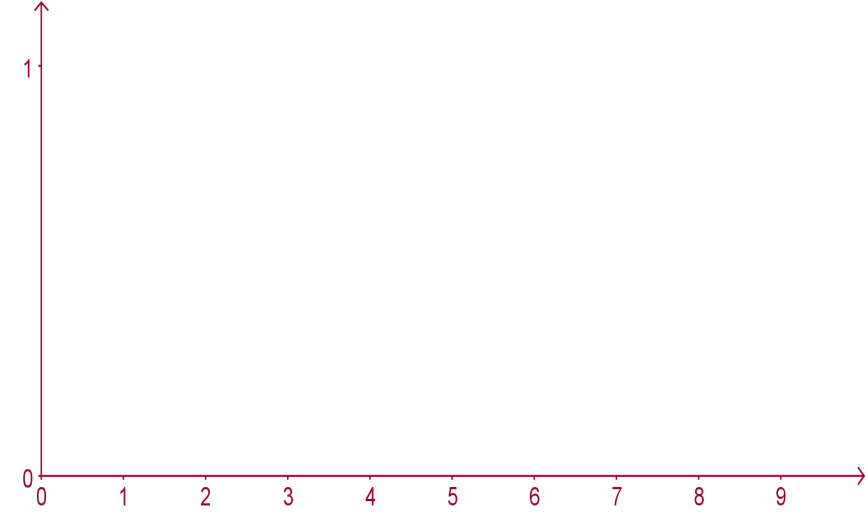 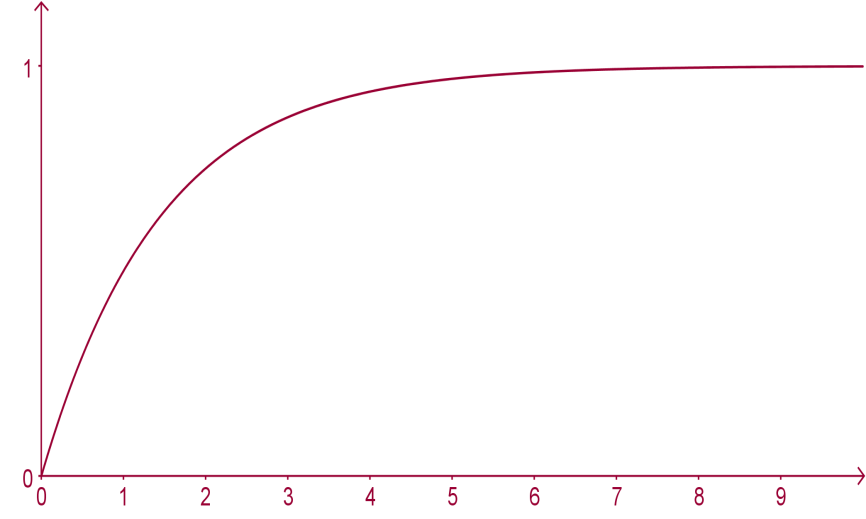 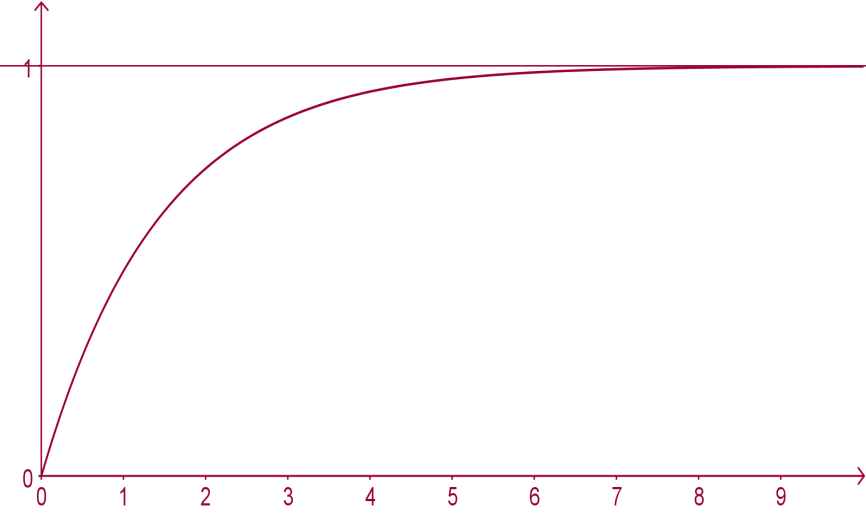 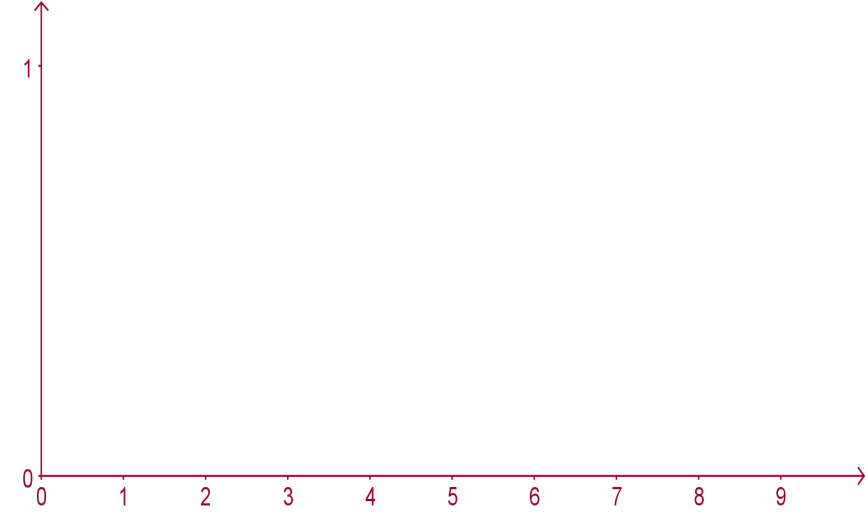 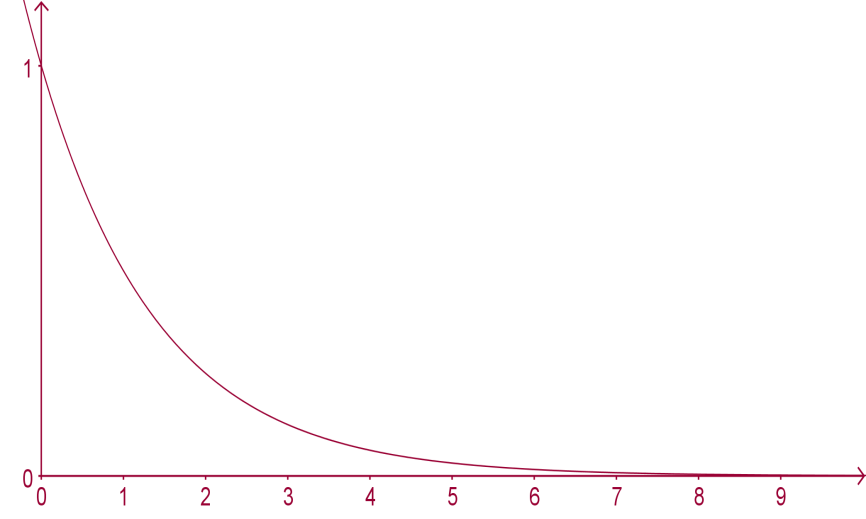 Section B: Student Activity 2To explore the fact that the partial sums of some series converge to a limit
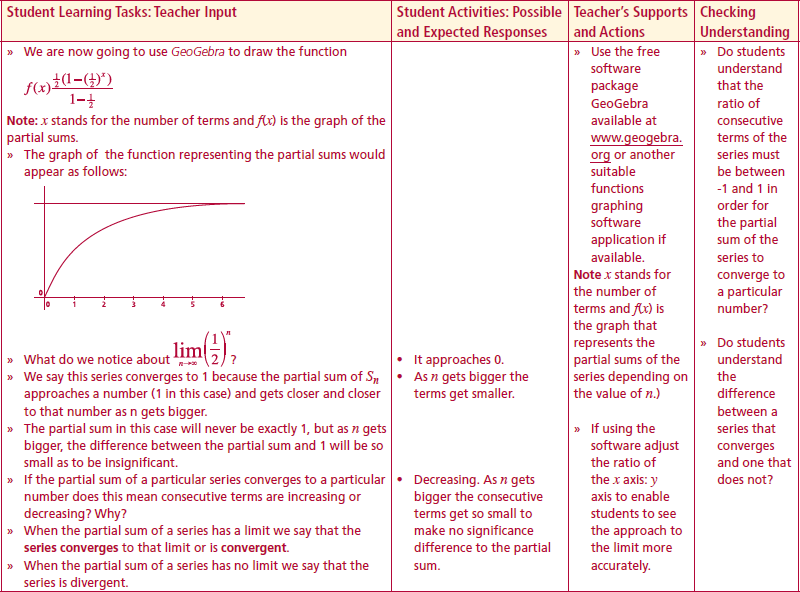 The partial sum in this case will never be exactly 1, but as n gets bigger, the difference between the partial sum and 1 will be so small as to be insignificant. 

If the partial sum of a particular series converges to a particular number does this mean consecutive terms are increasing or decreasing? Why? 

When the partial sum of a series has a limit we say that the series converges to that limit or is convergent. 

When the partial sum of a series has no limit we say that the series is divergent.
Lesson interaction
Section B: Student Activity 2To explore the fact that the partial sums of some series converge to a limit
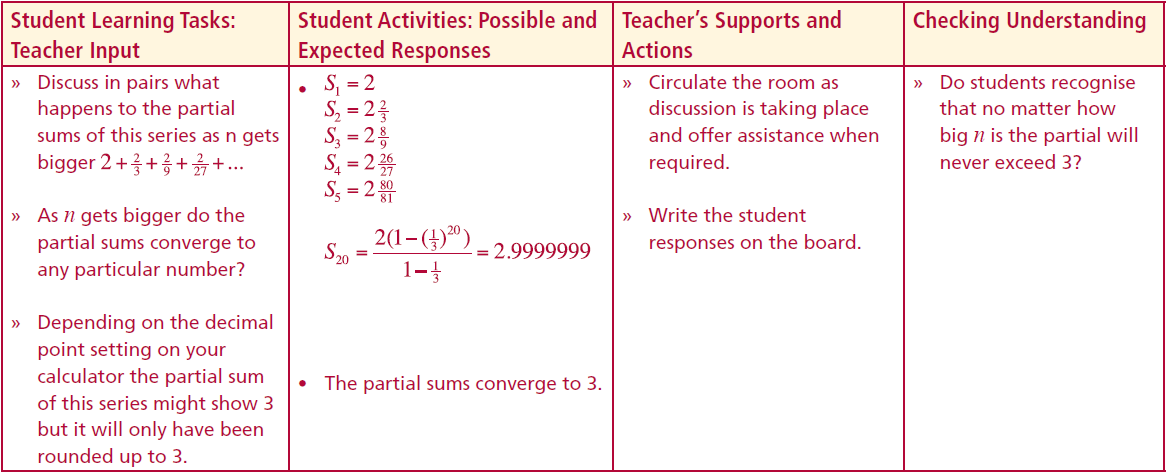 Lesson interaction
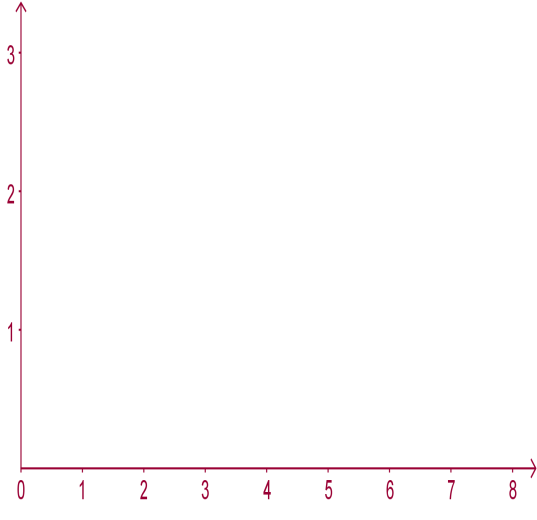 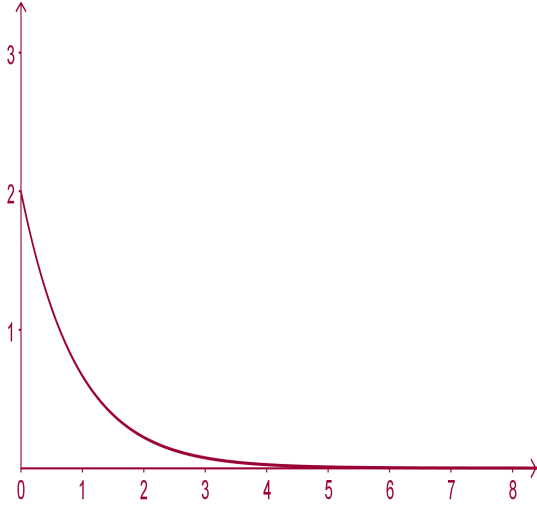 Section B: Student Activity 2To explore the fact that the partial sums of some series converge to a limit
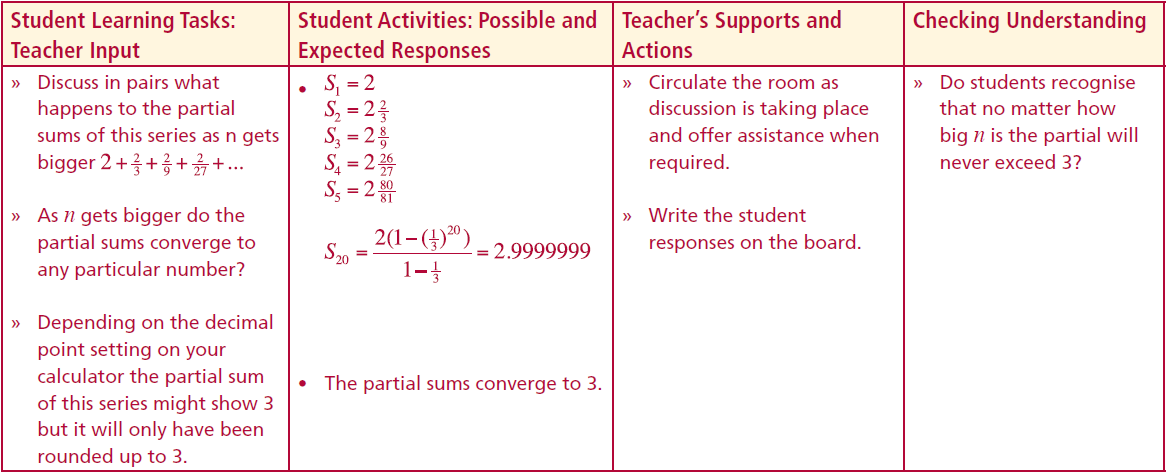 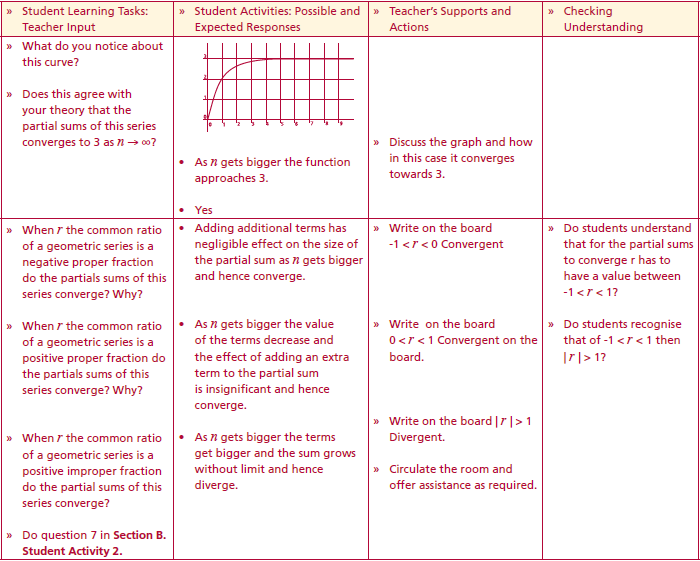 Lesson interaction
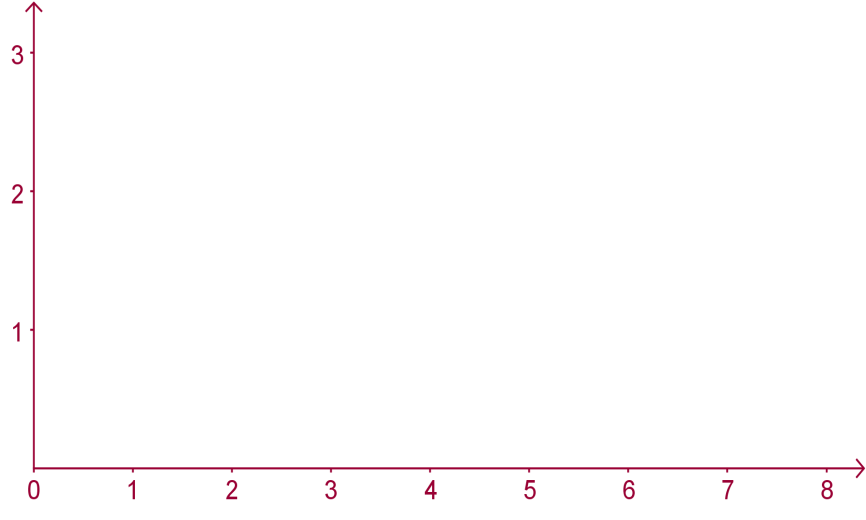 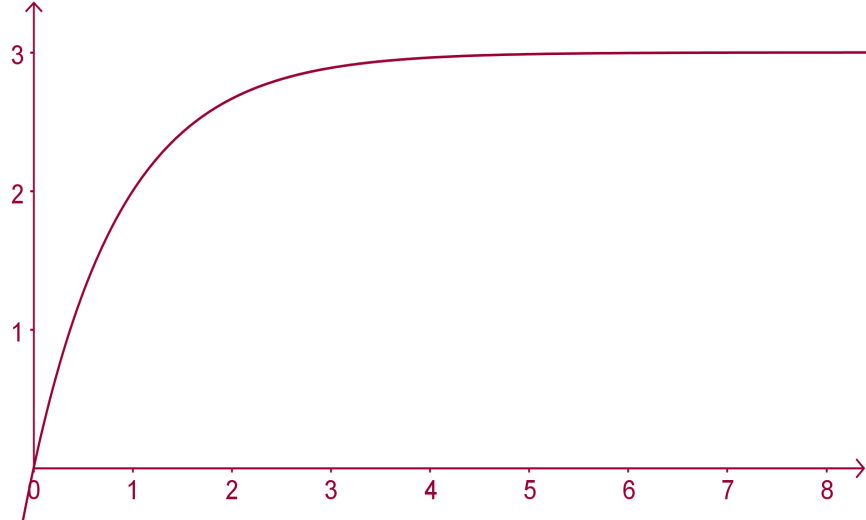 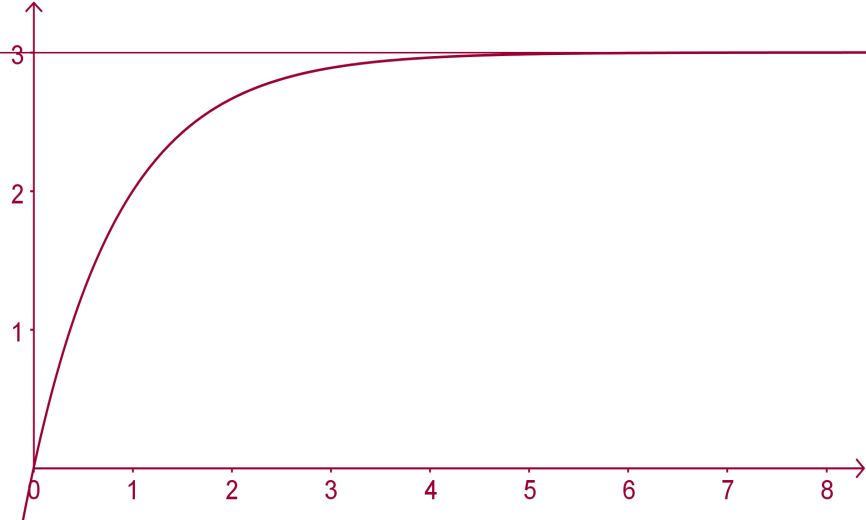 Lesson interaction
Section B: Student Activity 2To explore the fact that the partial sums of some series converge to a limit
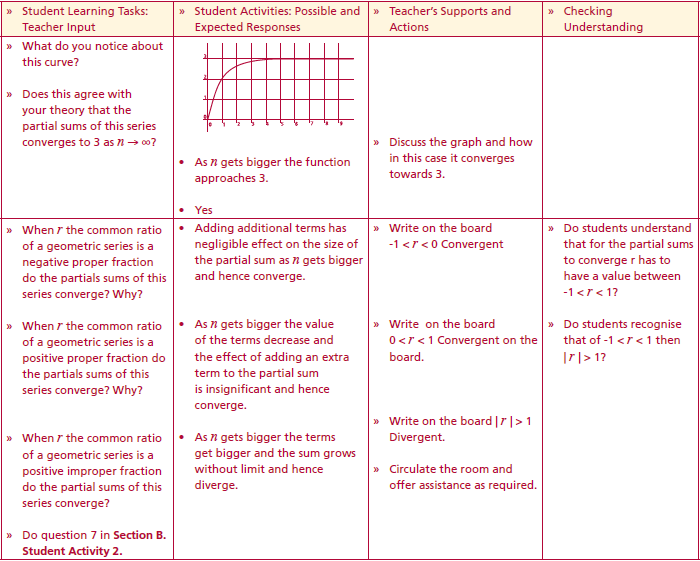 When r the common ratio of a geometric series is a negative proper fraction do the partials sums of this series converge? Why? 

When r the common ratio of a geometric series is a positive proper fraction do the partials sums of this series converge? Why? 

When r the common ratio of a geometric series is a positive improper fraction do the partial sums of this series converge? 

Do question 7 in Section B. Student Activity 2.
Lesson interaction
Section B: Student Activity 2
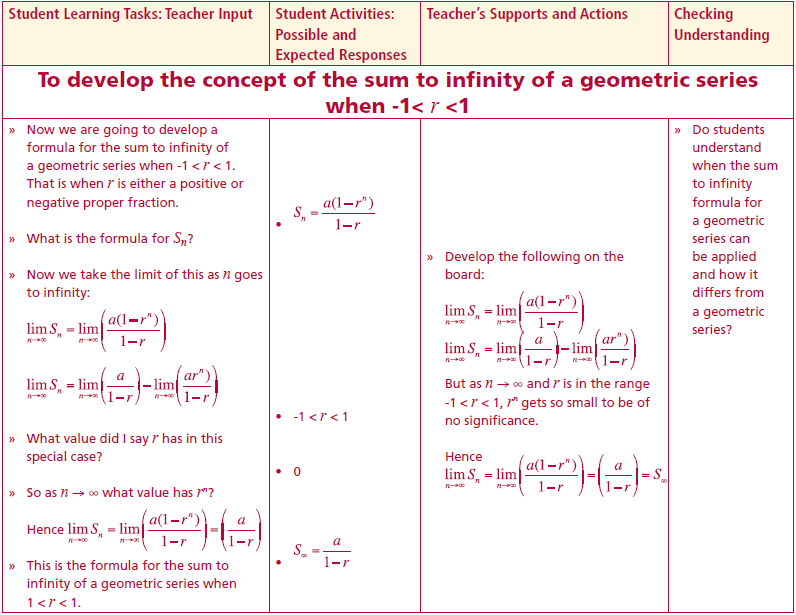 Lesson interaction
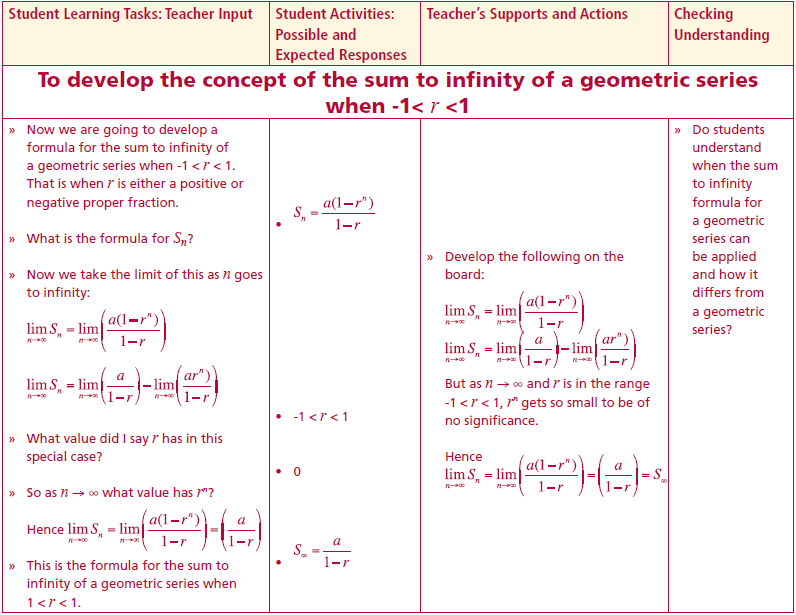 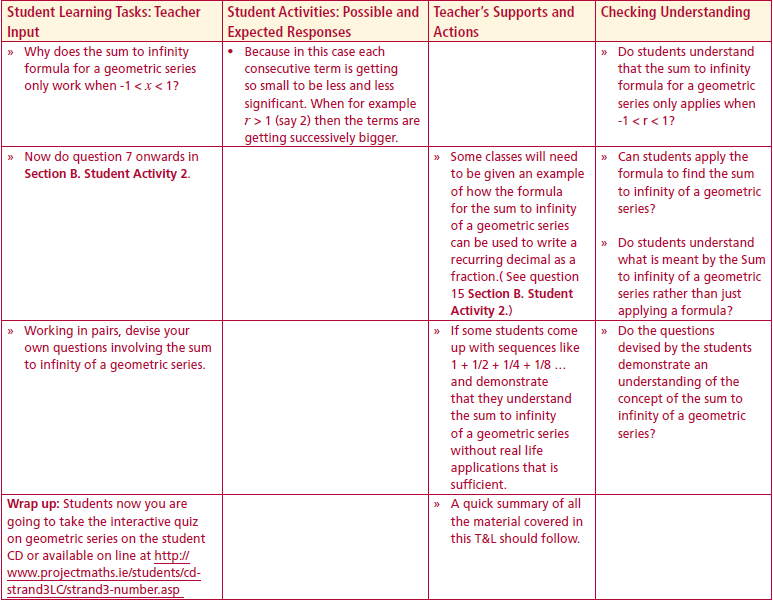 Lesson interaction
Lesson interaction
Section B: Student Activity 1
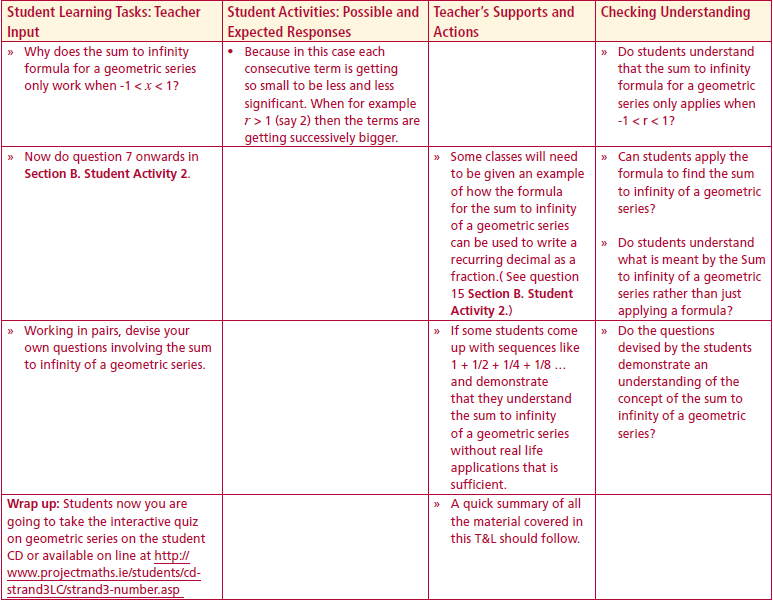 Lesson interaction
Section B: Student Activity 1
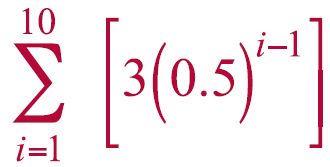 13. Evaluate 


14. Evaluate
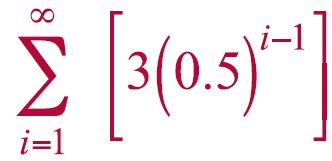 Section B: Student Activity 1
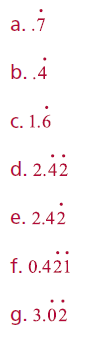 Section B: Student Activity 1
(Calculations must be shown in all cases.)

23. An art student starts with a white triangle that has a base of 16cm and a height of80 cm. Using different colours of construction paper the student places smaller triangles on top of the initial triangle. The side lengths of each triangle are exactly half the lengths of the previous triangle. 
© http://www.bmlc.ca/Math40S/Pre-Calculus%20Math%20 40s%20Standards%20Test%20-%20Geometric%20Series%20 QUESTIONS.pdf 
If in theory the student can continue this process an infinite number of times, determine the total area of all the triangles..
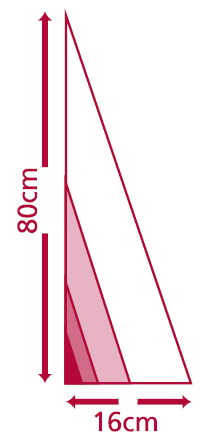 Section B: Student Activity 1
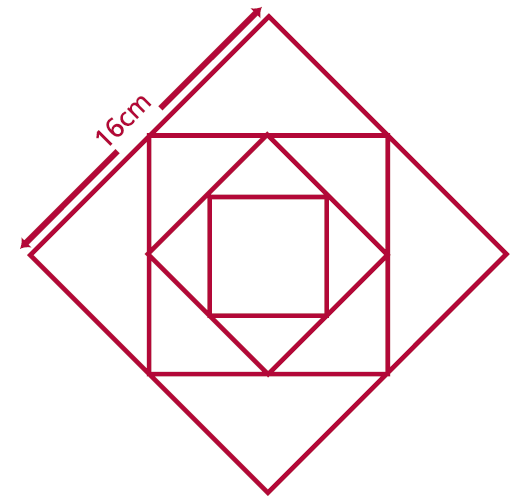 Section B: Student Activity 1
(Calculations must be shown in all cases.)

25. The area of square 1 is ¼ of the area of the square ABCD and the area of Square 2 is a ¼ of the area of square 1. Assuming this pattern continues for an infinite number of times, what fraction of the square ABCD will be covered by the coloured squares.
4
Sq 3
Square 2
Square 1
Appendix ATo prove by induction the formula for thesum of the first n terms of a geometric series.
Appendix A